Биоэнергопластика и нейродинамическая гимнастика в работе учителя-логопеда.
Старший воспитатель МБДОУ д/с № 24 
Окунева Галина Александровна
Биоэнергопластика
«био»
«энергия»
«пластика»
Биоэнергопластика – соединение движений артикуляционного аппарата с движениями кисти рук.
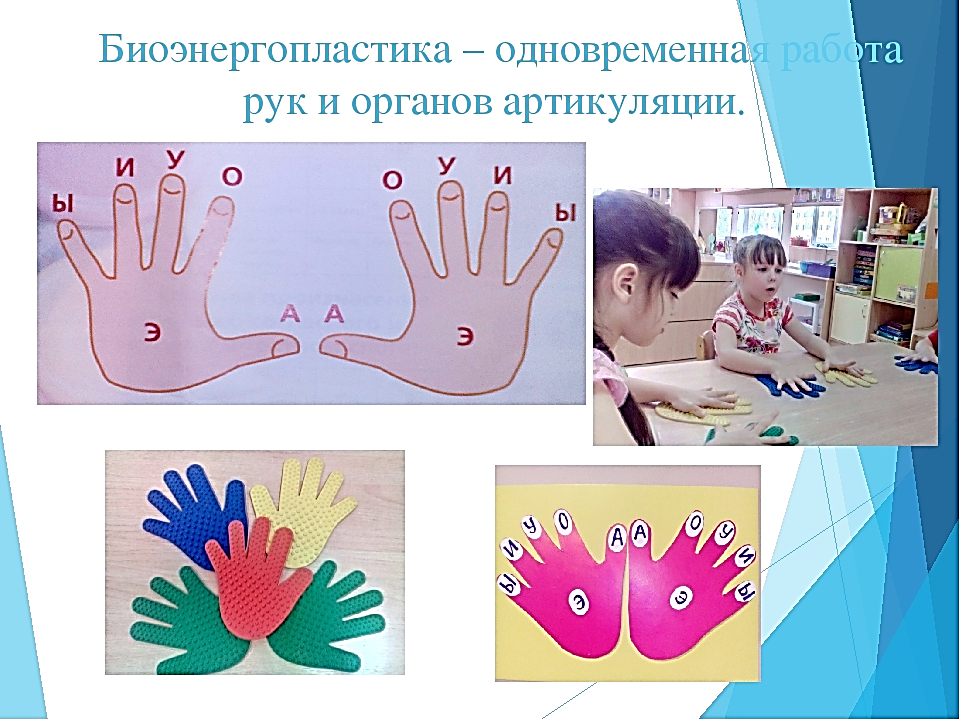 1 этап: знакомство с органами артикуляции, упражнения для губ, языка
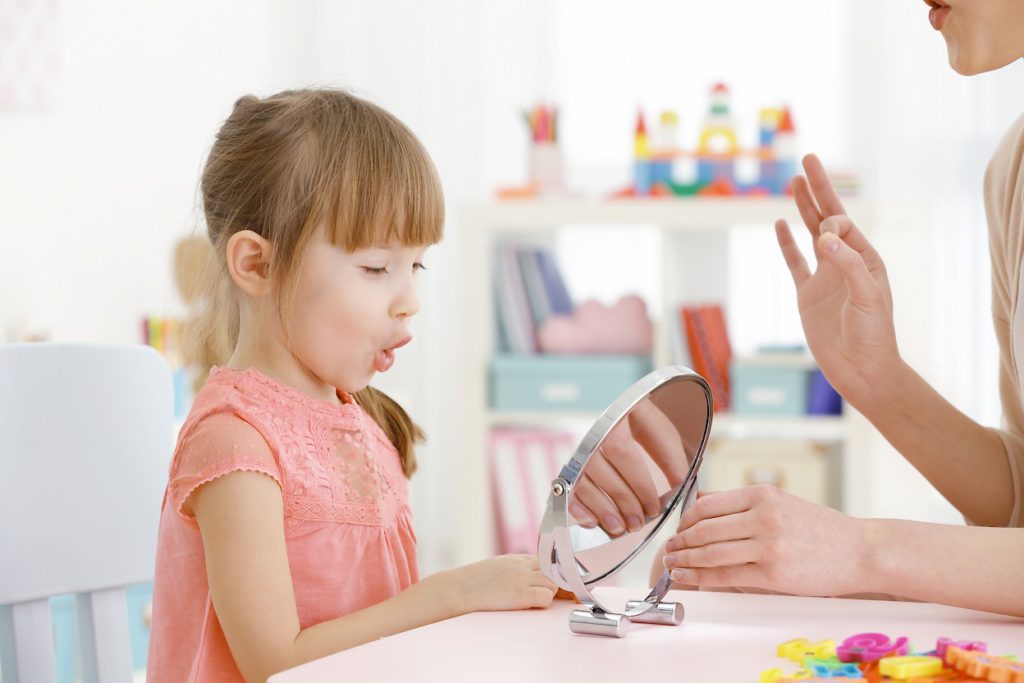 2 этап: артикуляционные упражнения с подключением рук ребенка.
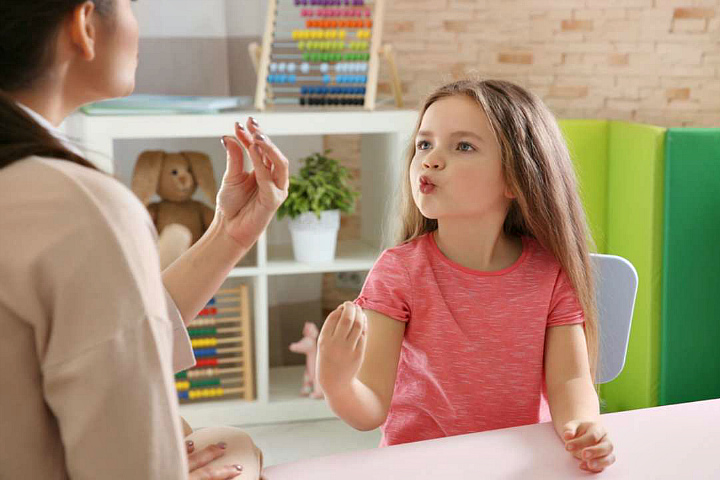 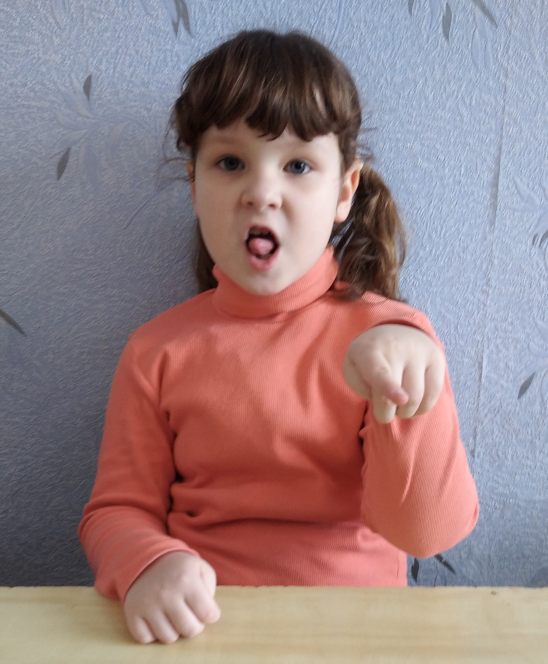 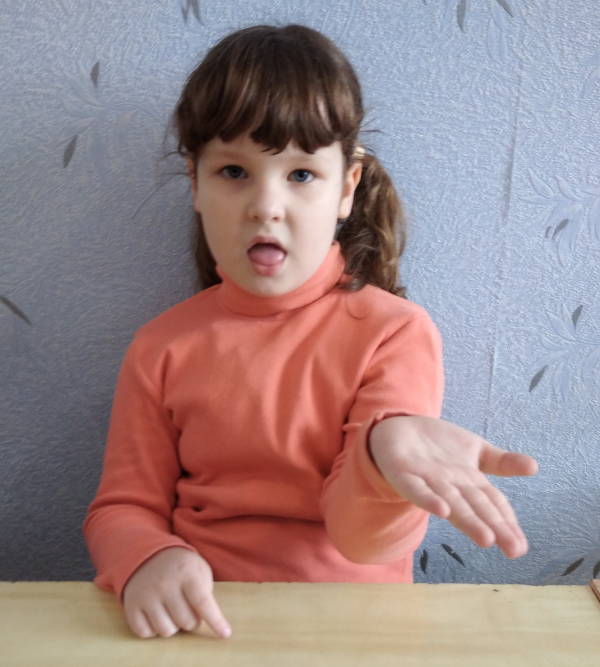 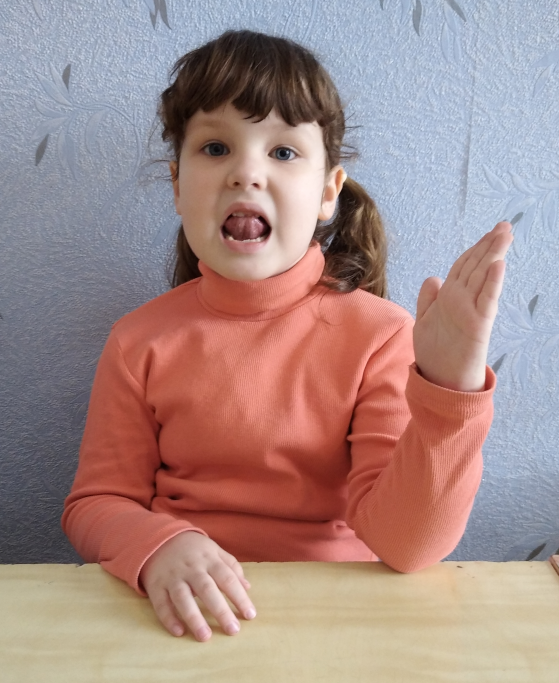 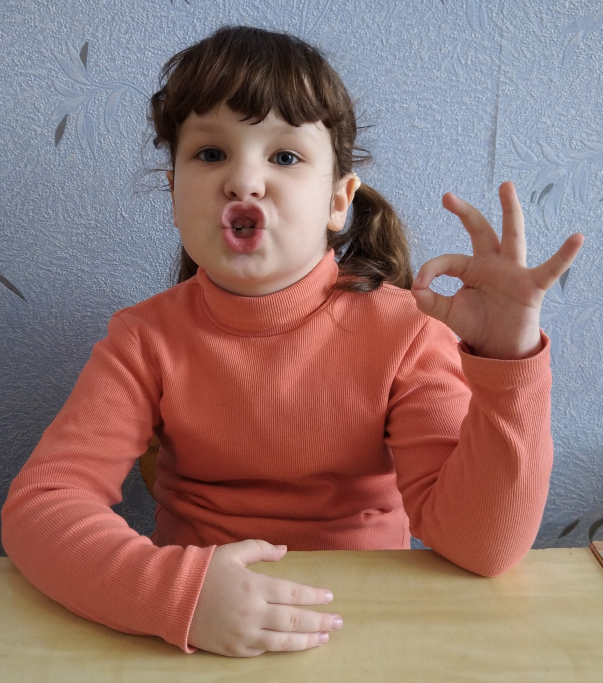 Упражнение «Иголочка»
Упражнение «Блинчик»
Упражнение «Бублик»
Упражнение «Парус»
3 этап: постепенно подключается вторая рука.
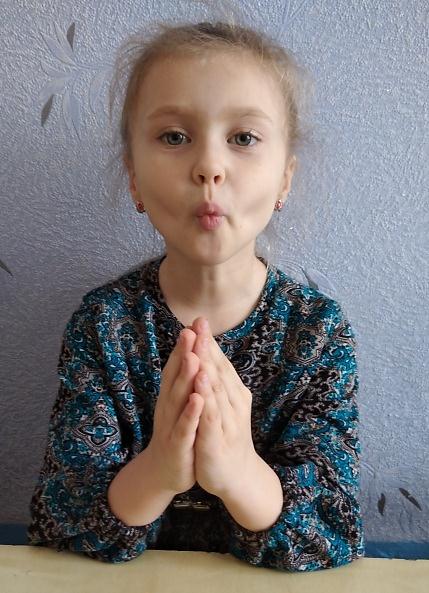 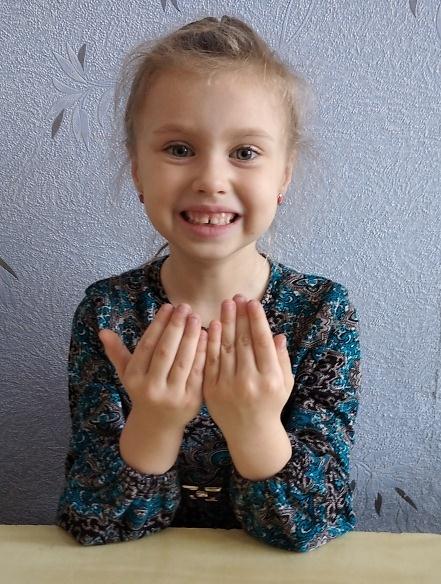 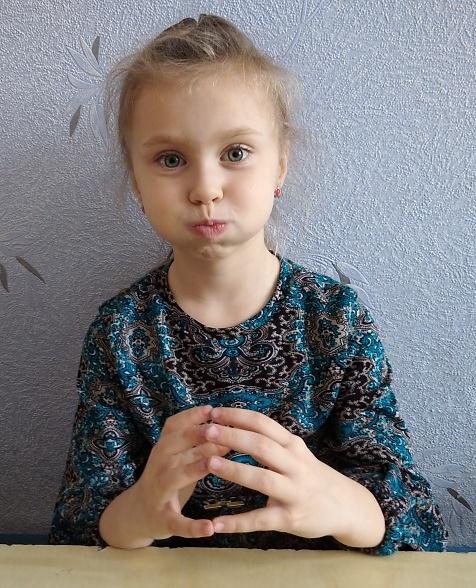 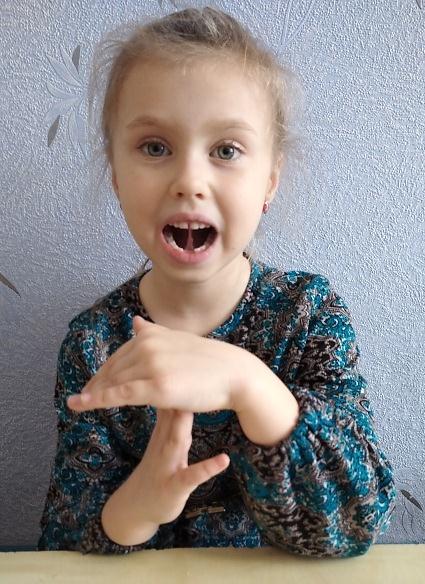 Упражнение «Заборчик»
Упражнение «Грибочек»
Упражнение «Толстячок»
Упражнение «Худышка»
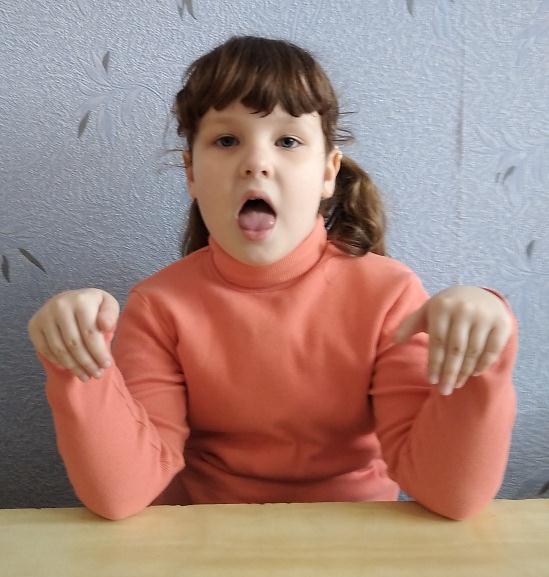 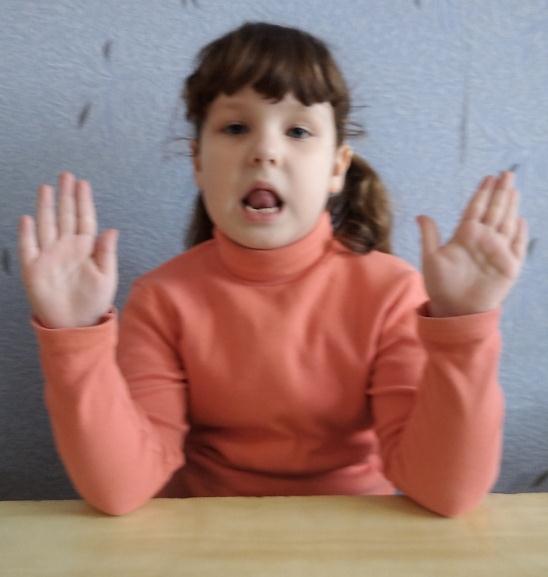 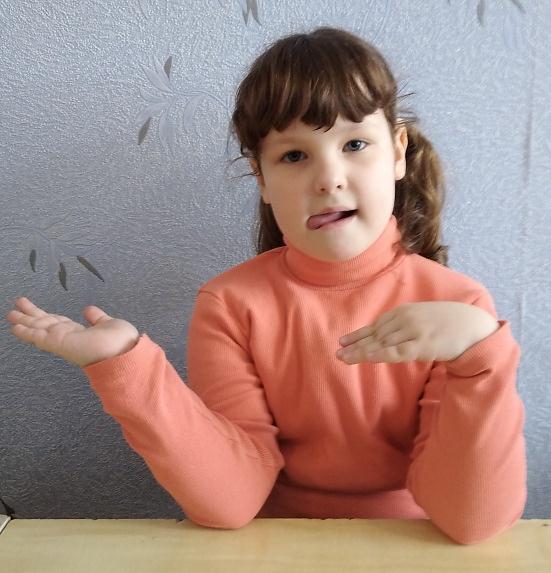 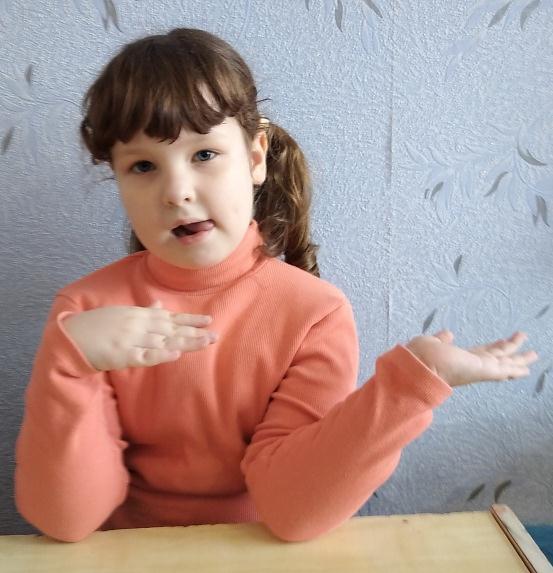 Упражнение «Часики»
Упражнение «Качели»
Заключительный этап: совместное рассказывание сказки, рассказа.
Кошка и горшок с молоком.
«Толстячок»
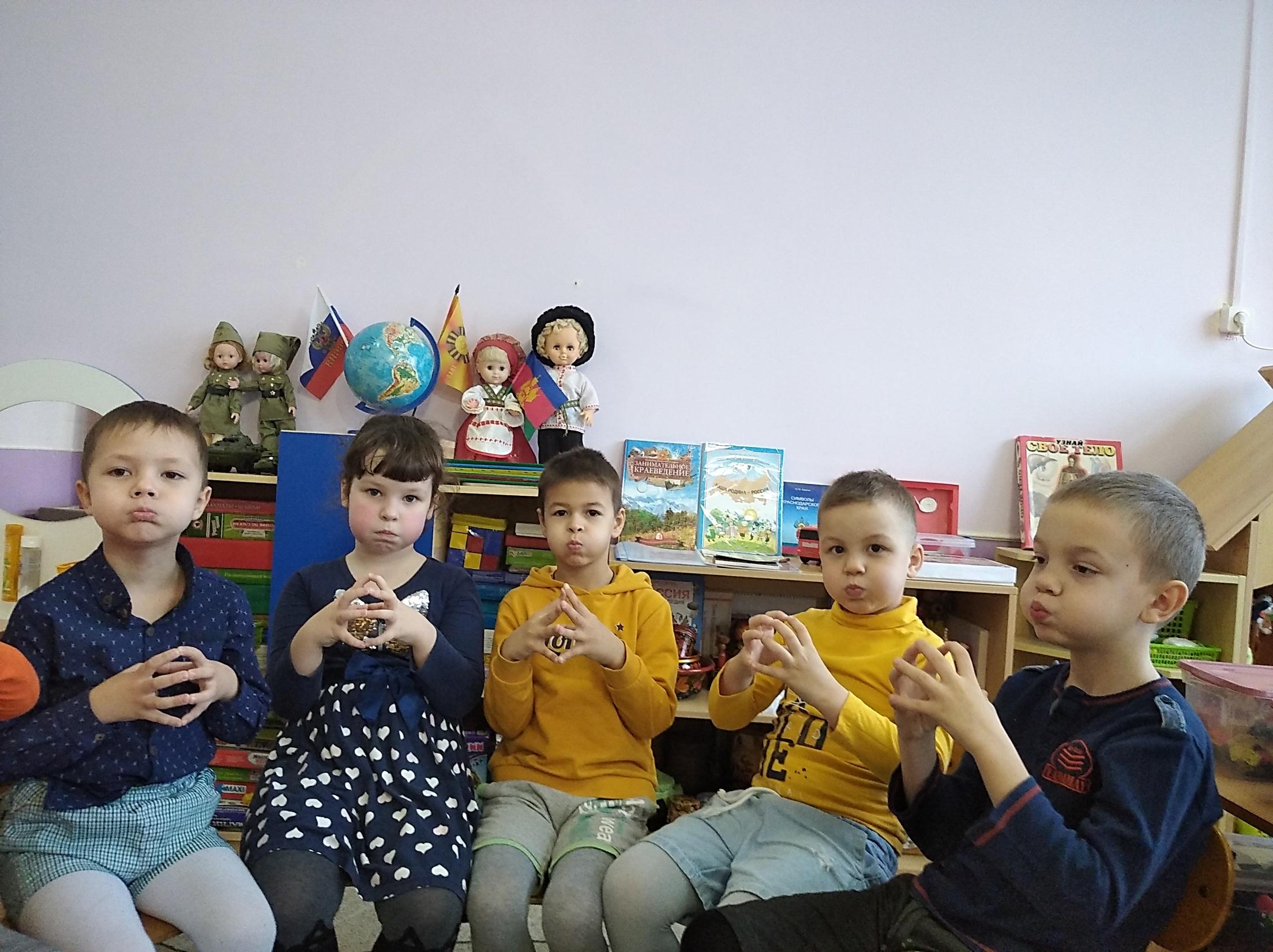 «Худышка»
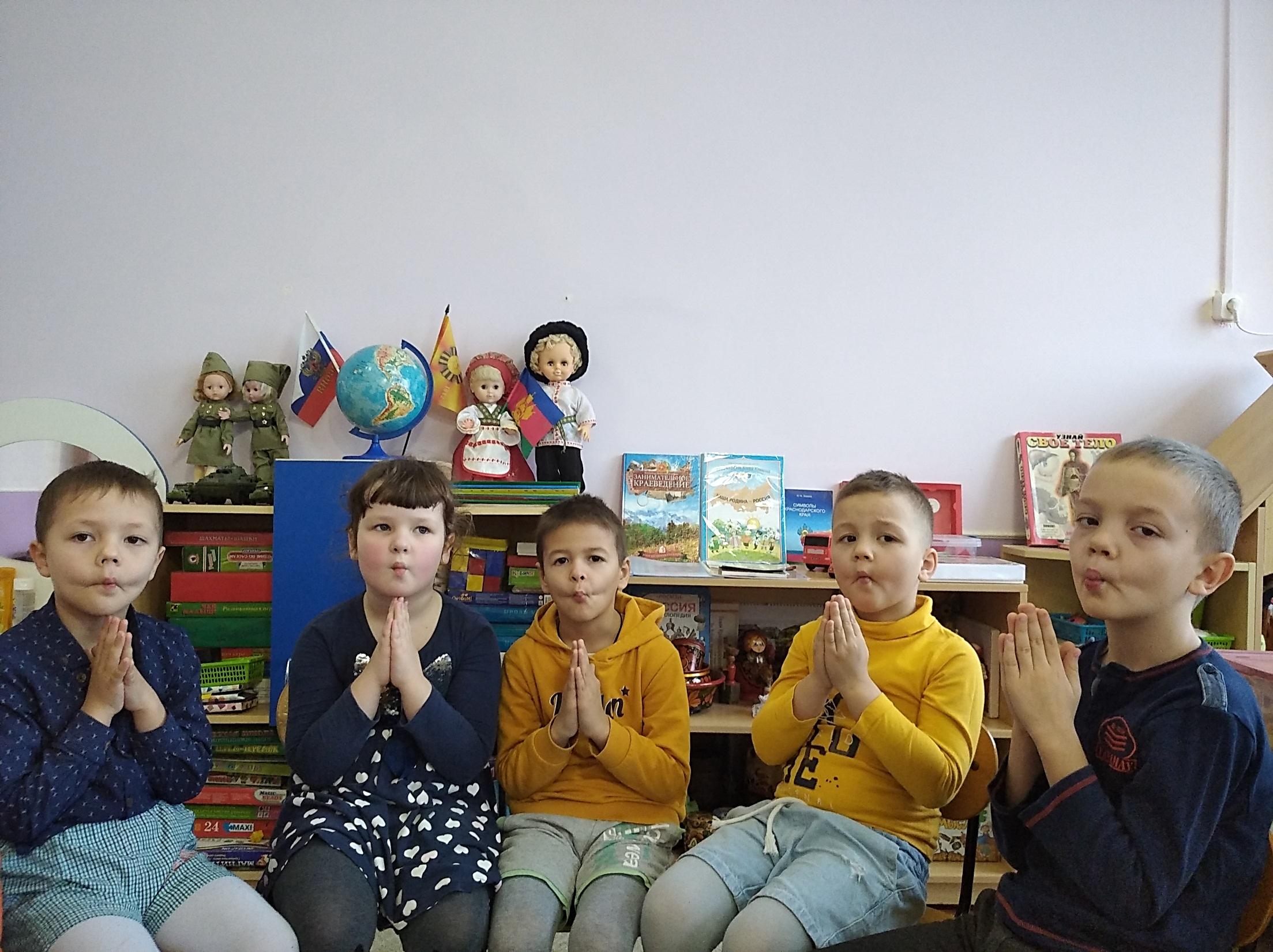 «Окошко»                                                                             «Забор»
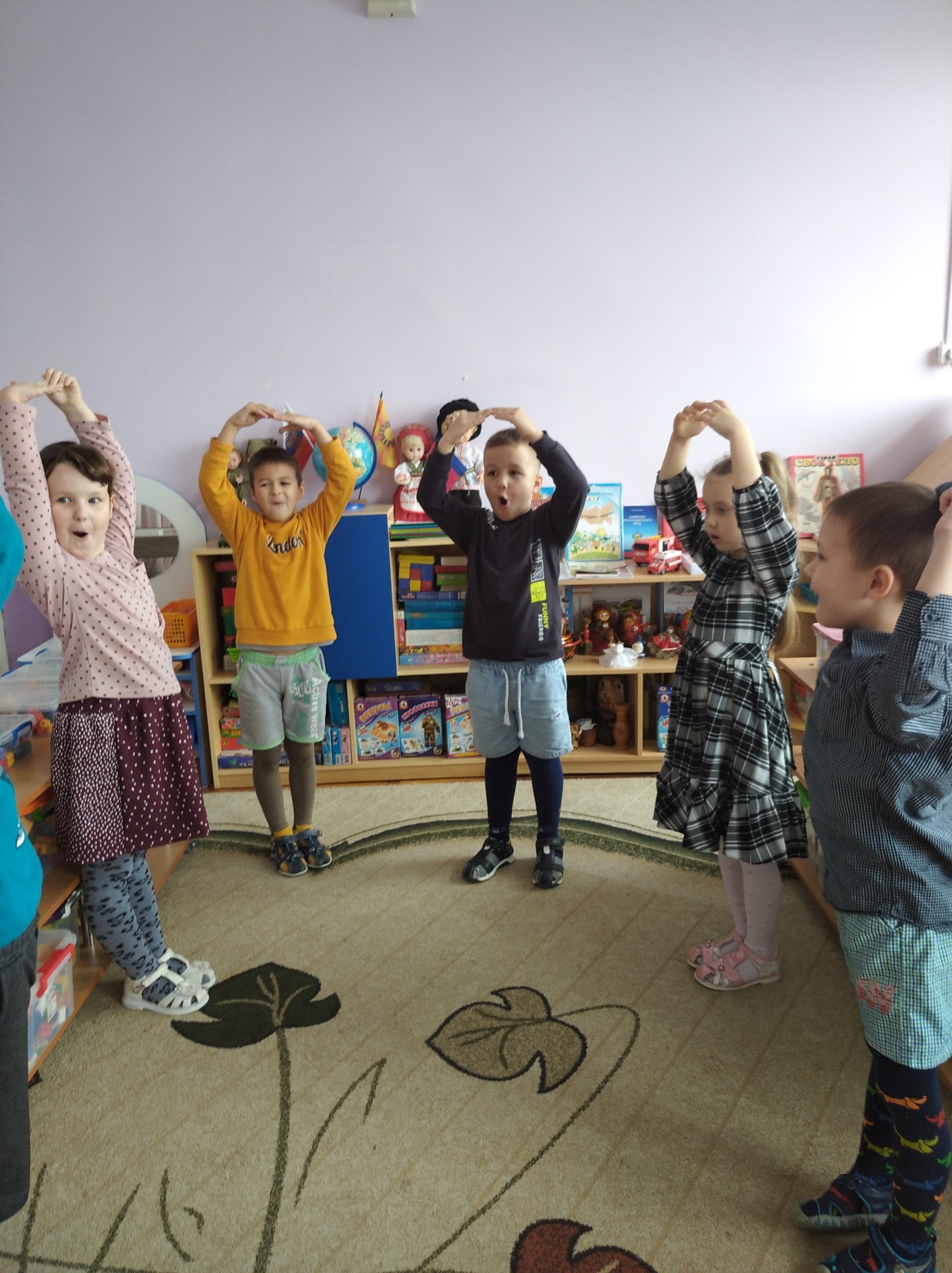 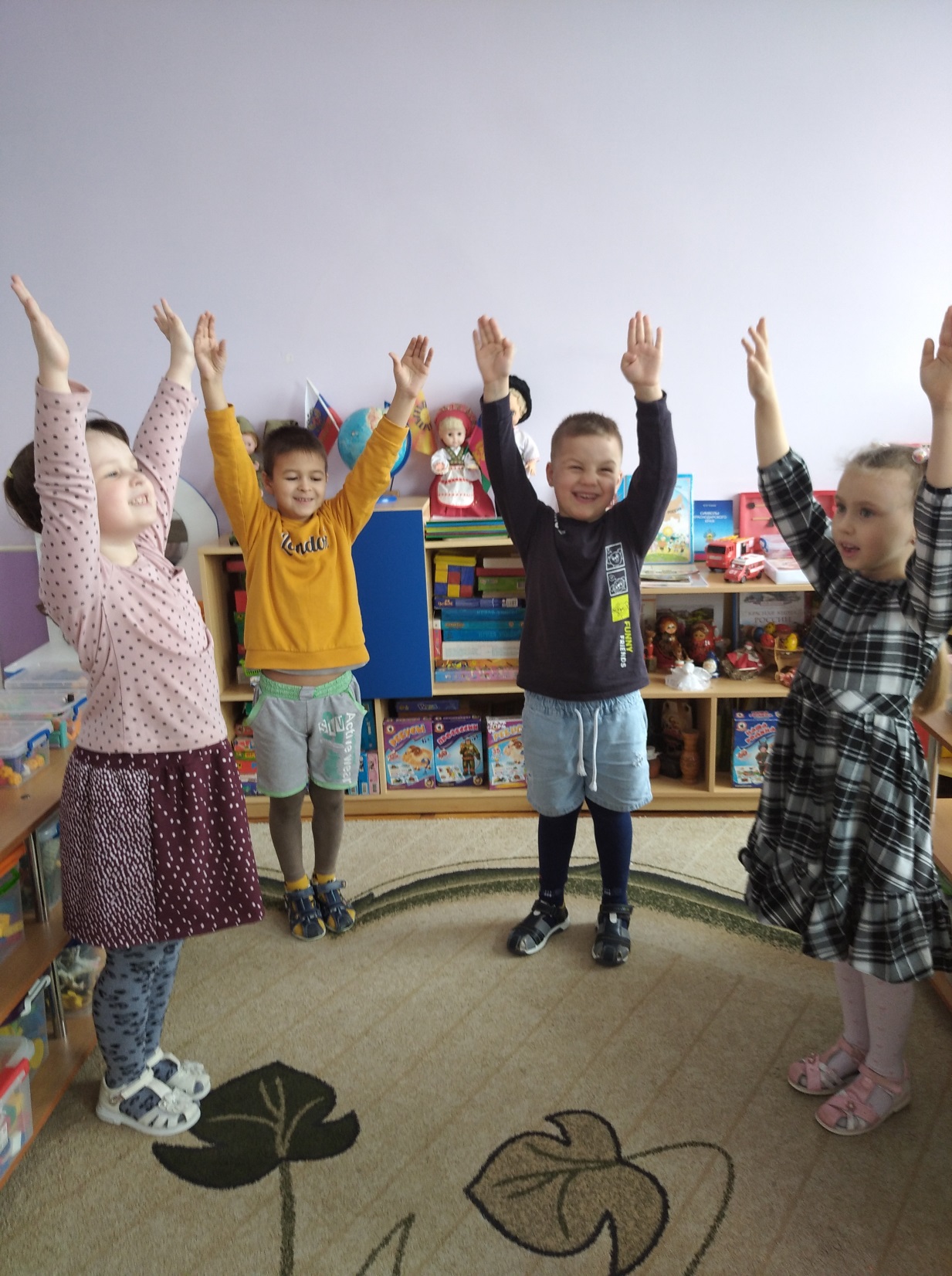 Упражнения с одновременными разнотипными движениями рук
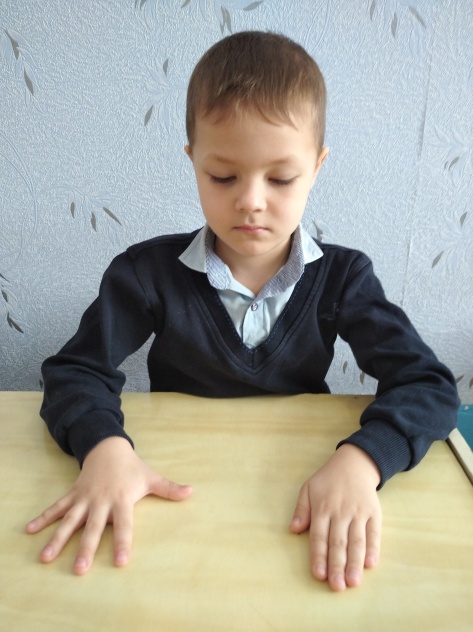 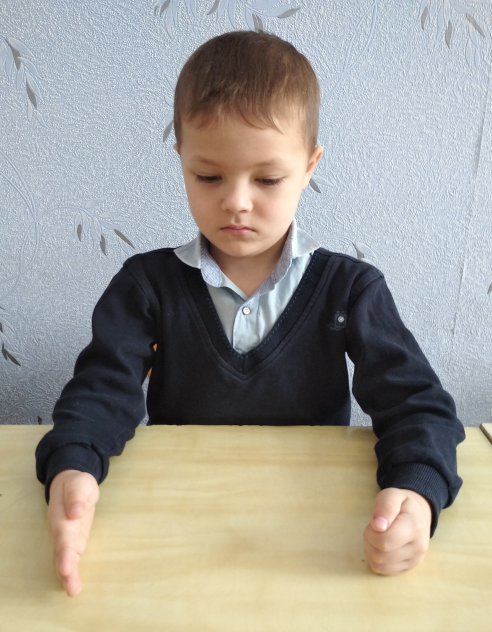 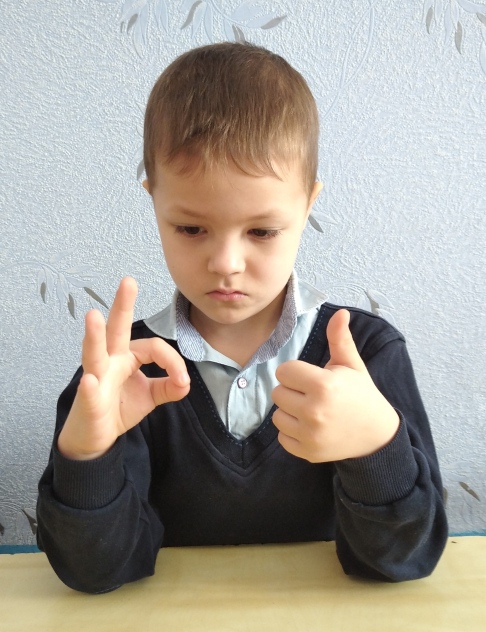 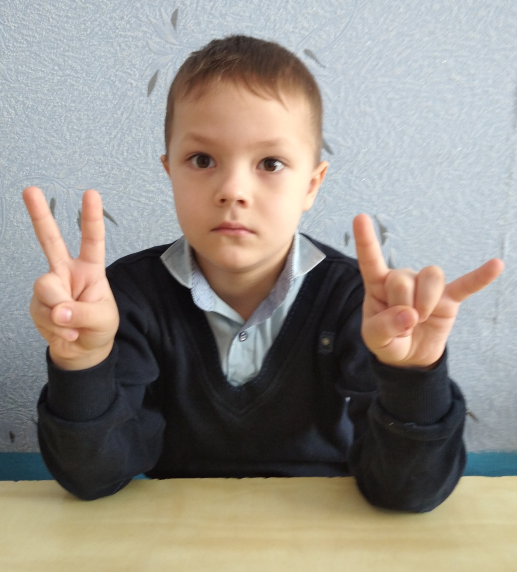 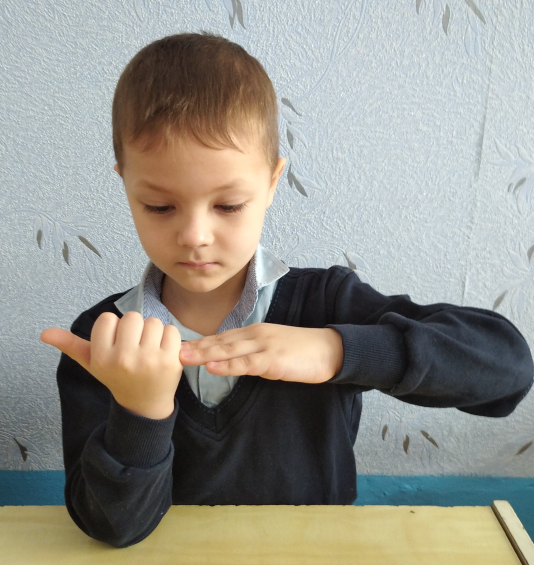 Игры и упражнения с различными предметами: 
карандашами, платочками, счётными палочками, камушками и т.д.
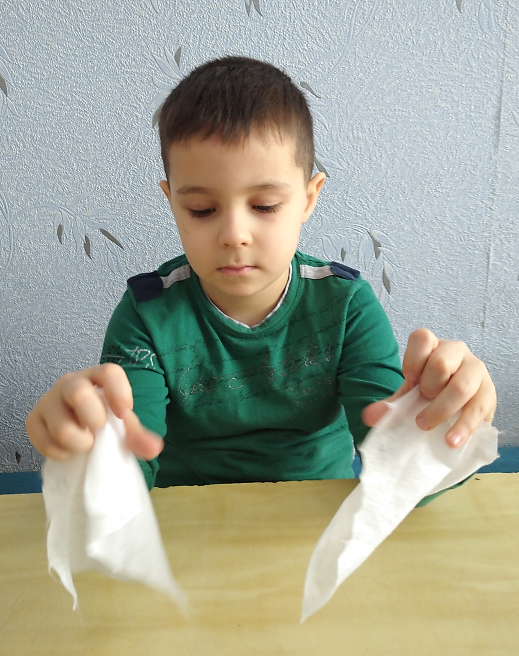 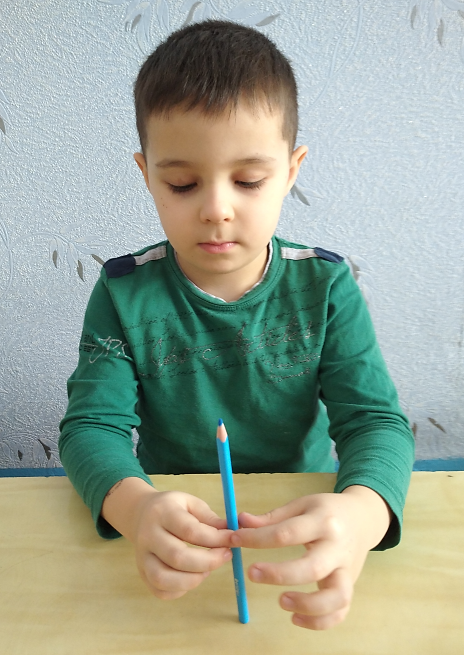 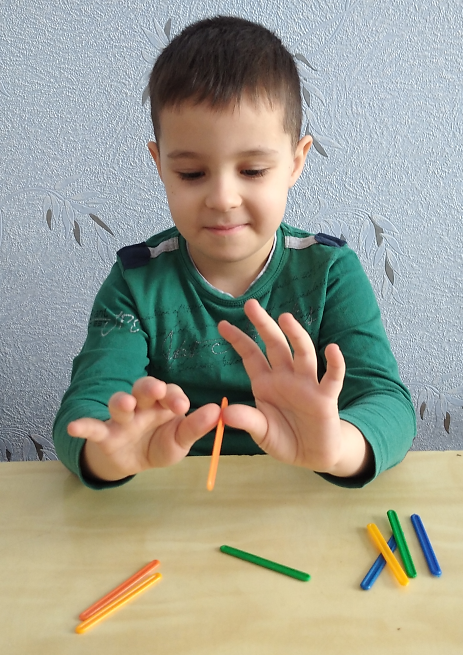 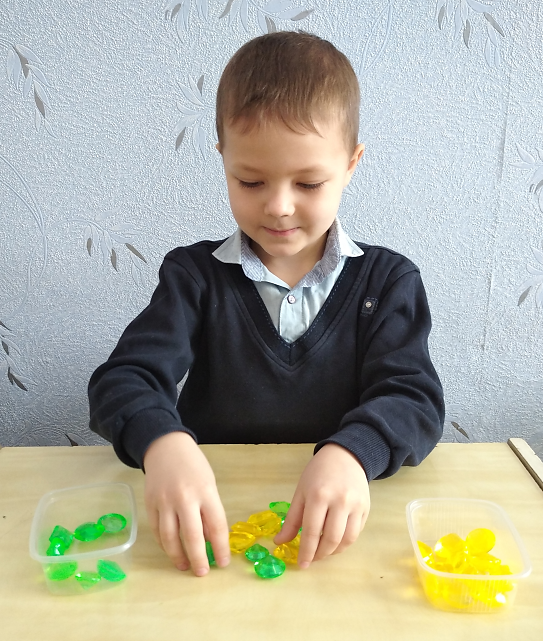 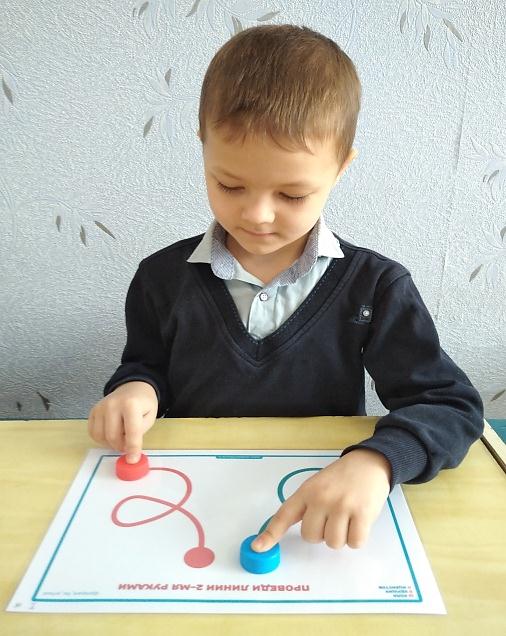 Используемые пособия: 
«Тренажёр по развитию речи, межполушарного взаимодействия и графомоторных навыков» О.Давыдовой,  
«Проведи  линии 2-мя руками. Развитие межполушарных связей»  В.Синицыной,
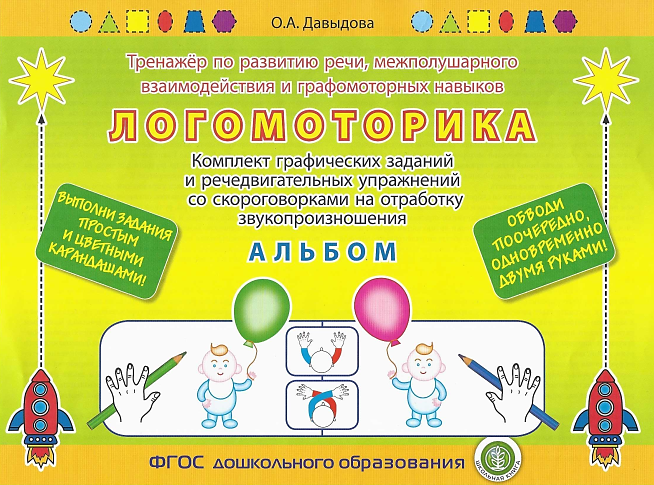 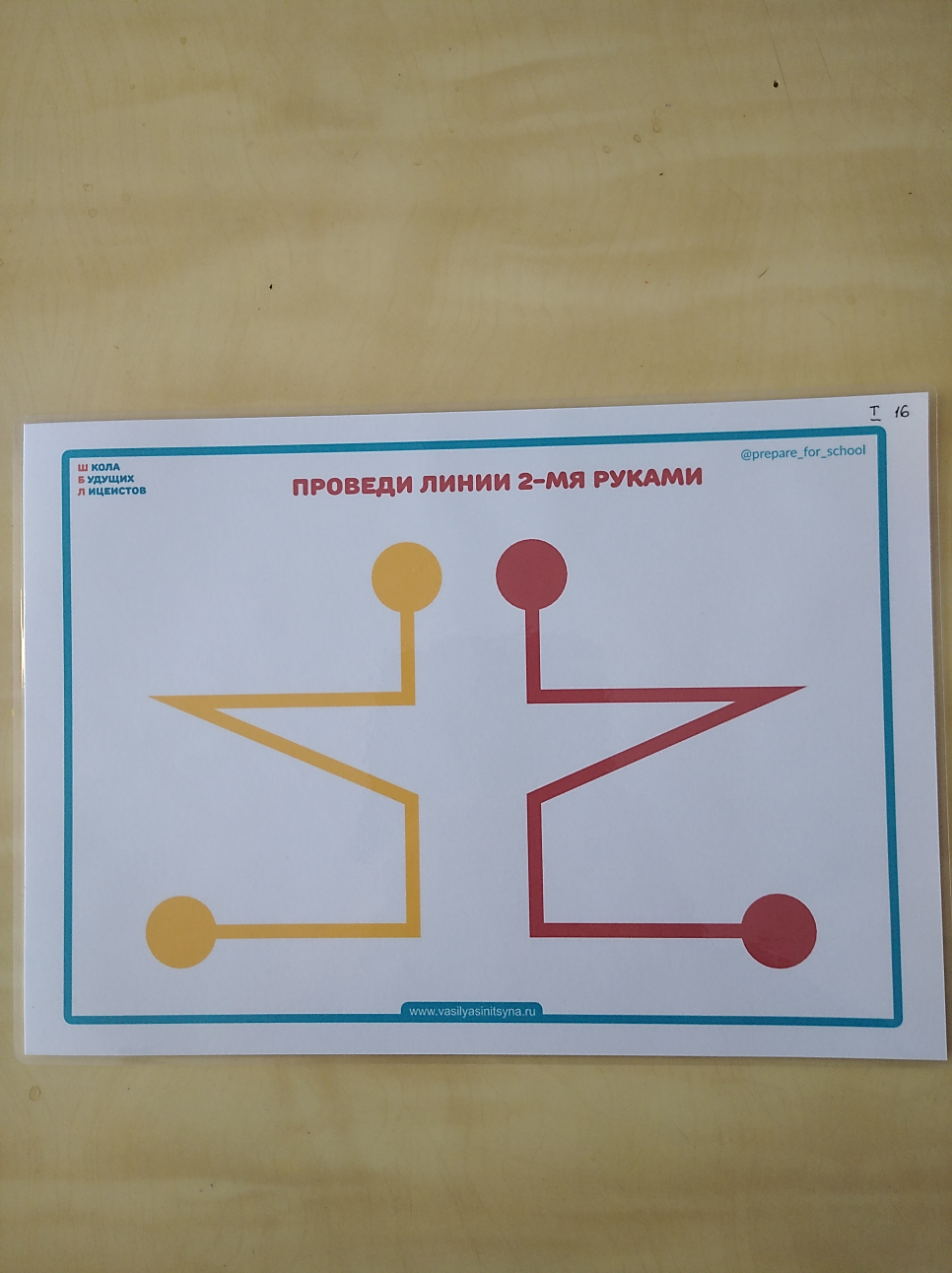 «Развитие межполушарного взаимодействия у детей» (Нейродинамическая гимнастика; психомоторные игры; сенсомоторные игры)  Т. Трясоруковой
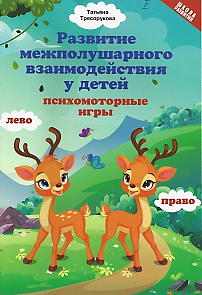 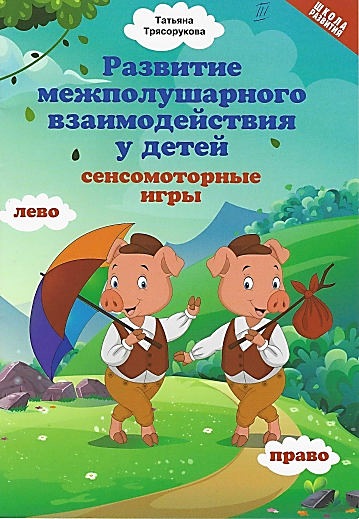 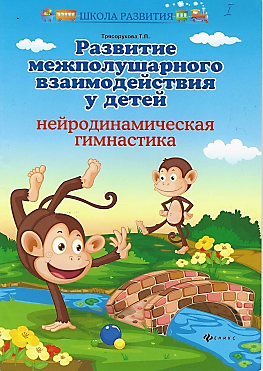 Примерные задания
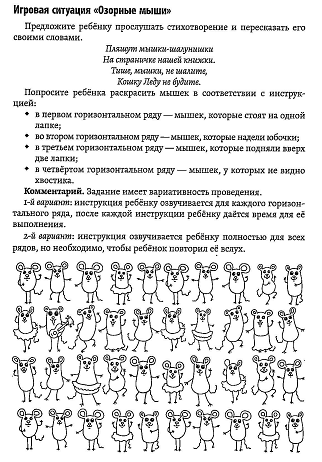 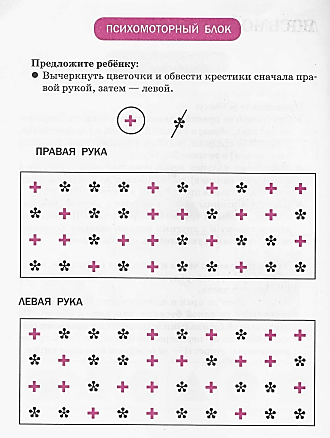 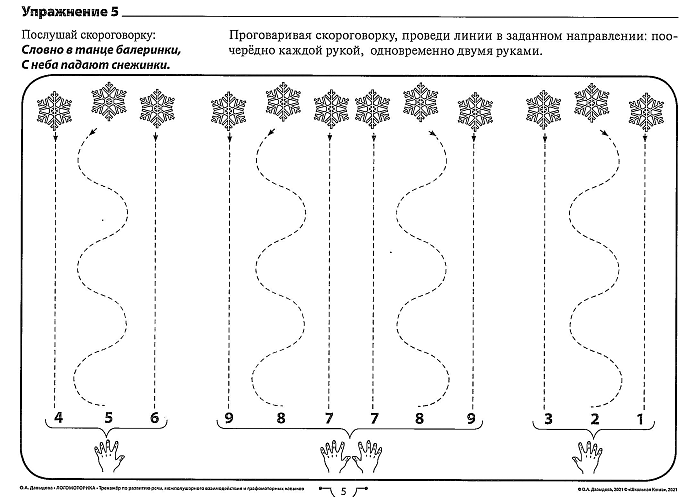 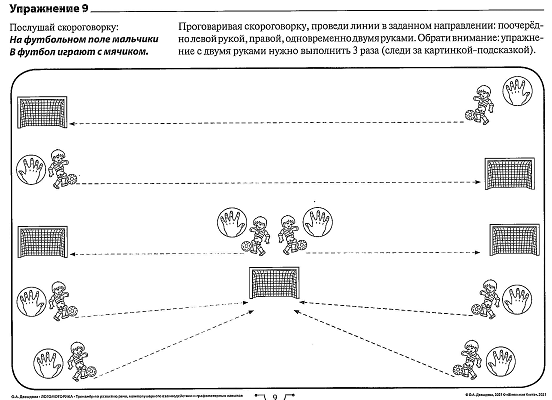 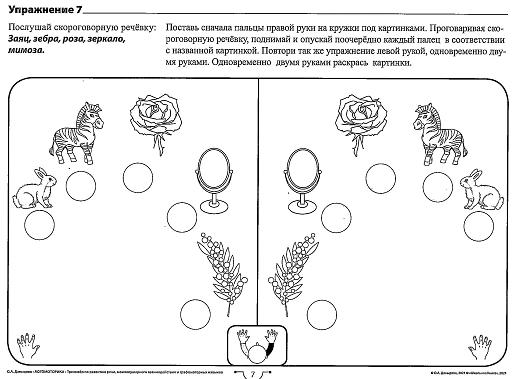 Спасибо за внимание